Автономное учреждение «Центр мониторинга и развития образования» муниципального образования города Чебоксары
Основные изменения 
в Порядках проведения 
ГИА-9
1 декабря 2023 г.
Порядки ГИА-11 и ГИА-9
Формы проведения ГИА и участники ГИА
Формы проведения ГИА и участники ГИА
Формы проведения ГИА и участники ГИА
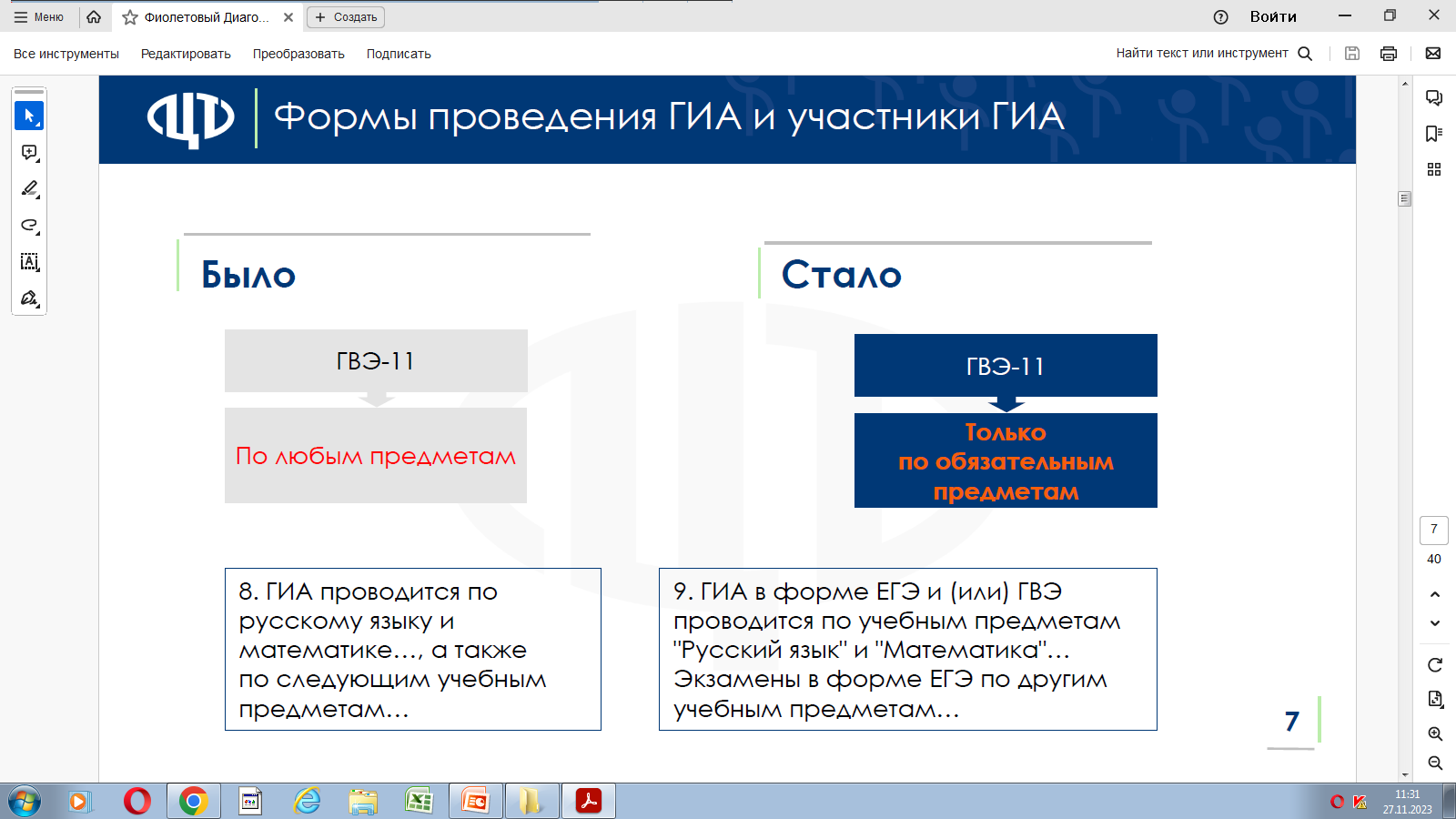 Формы проведения ГИА и участники ГИА
Формы проведения ГИА и участники ГИА
Формыпроведения ГИА и участники ГИА
Итоговое сочинение (изложение)
Итоговое сочинение (изложение)
Итоговое собеседование по русскому языку
Итоговое собеседование по русскому языку
Организация проведения ГИА
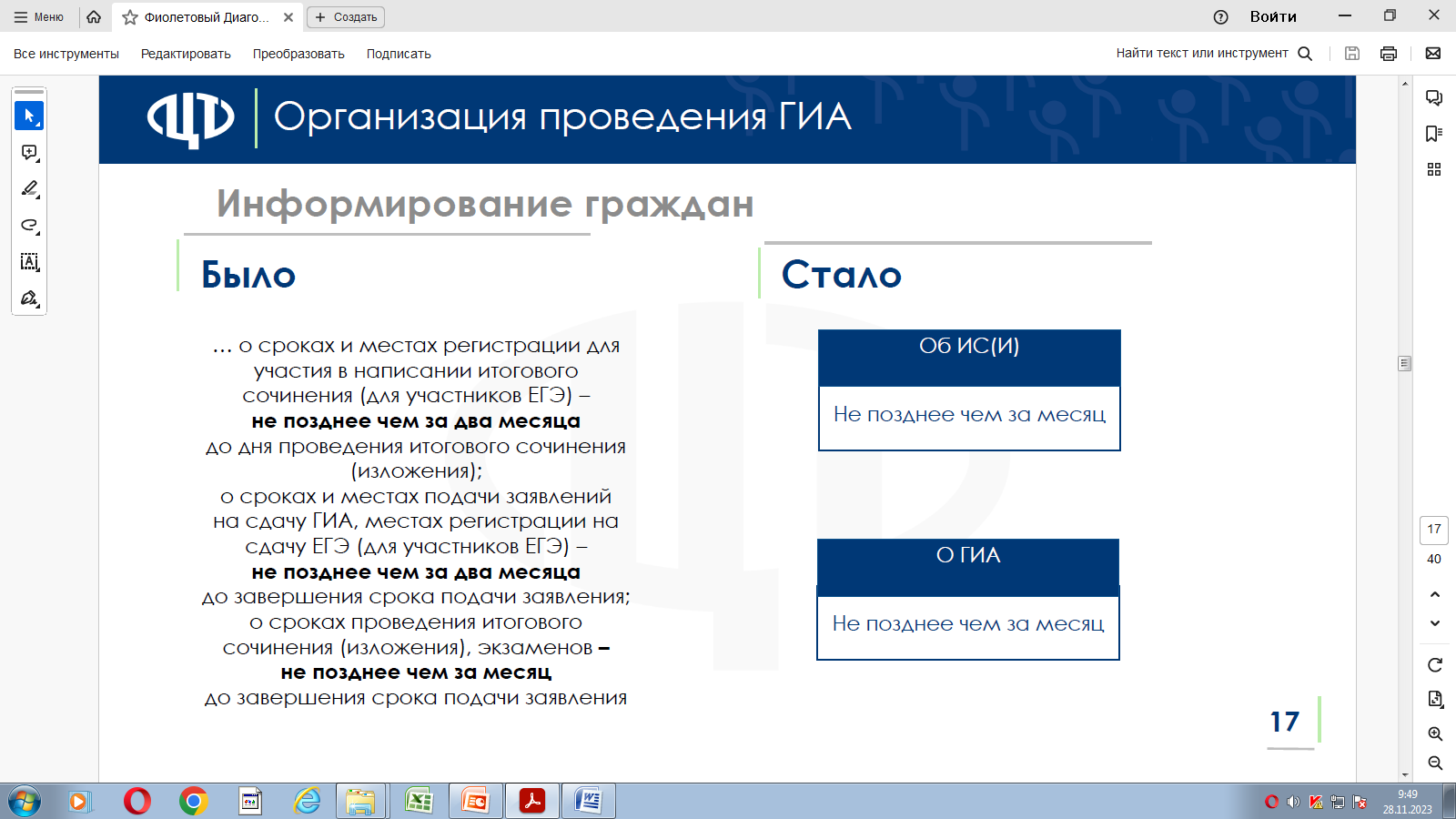 Организация проведения ГИА
Организация проведения ГИА
Организация проведения ГИА
Проведение ГИА
Проведение ГИА
Проведение ГИА
Проведение ГИА
Проведение ГИА
Проведение ГИА
Проведение ГИА
Проведение ГИА
Проведение ГИА
Оценка результатов ГИА
Оценка результатов ГИА
Ссылка на видеозапись вебинара ФЦТ «Обзор изменений в Порядках проведения государственной итоговой аттестации по образовательным программам среднего общего и основного общего образования»: http://rustest.ru/news/2023-10-03-vebinar-031023/
Контактная информация:
тел. 8352 51-58-07  е-mail: guo17@yandex.ru ,